ÄRGER IN DER FAMILIE
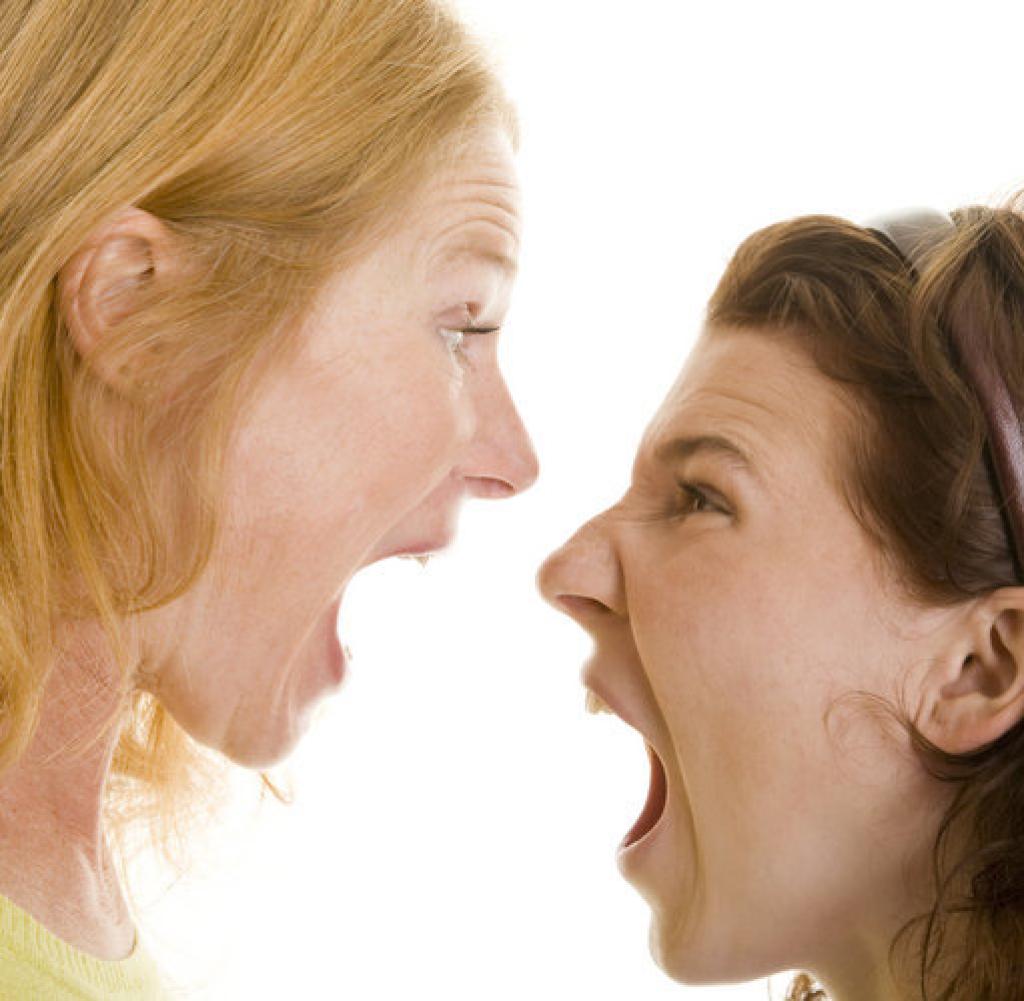 Was für ein Dokument ist das?
Warum? Finde Indizien!
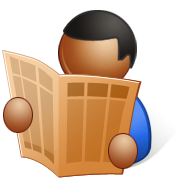 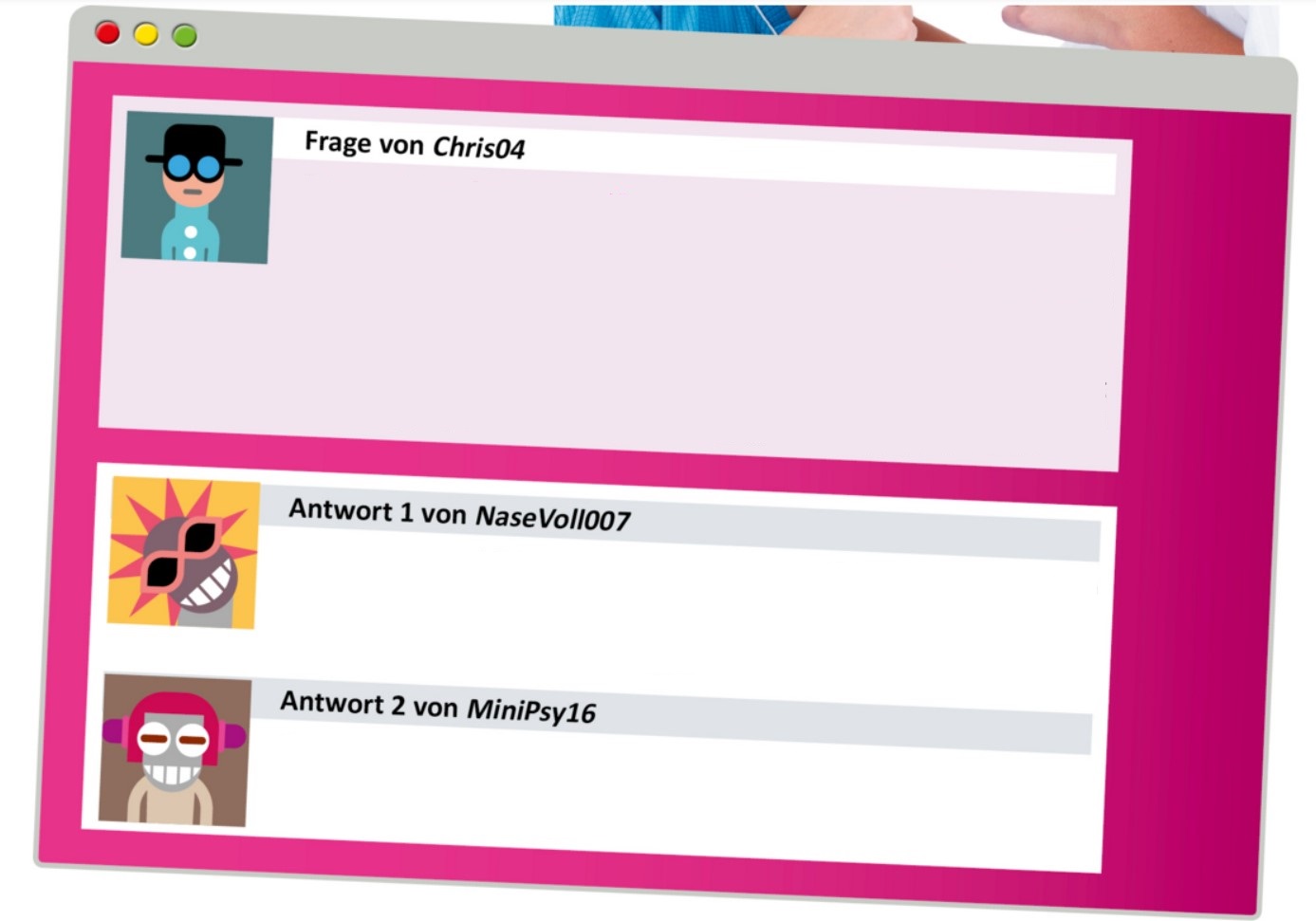 Stress mit meiner Mutter
Hallo, letzte Woche hatte ich Stress mit meiner Mutter. In der Schule ist eine Thaiboxen-AG. Ich war super motiviert und wollte sofort mitmachen aber meine Mutter ist nicht einverstanden.
Sie findet, Thaiboxen ist nichts für Mädchen. Sie meint, es ist viel zu gefährlich und zu brutal. Mein kleiner Bruder wollte Karate machen und meine Eltern hatten nichts dagegen. Das ist völlig ungerecht! Meine Mutter geht mir auf die Nerven!
Weiß deine Mutter denn nicht, dass Mädchen alle Sportarten treiben können, von Thaiboxen bis Karate? Natürlich hast du recht! Sport ist gesund!
Vielleicht kannst du einen anderen Sport ausprobieren? Radfahren oder schwimmen sind auch tolle Sportarten. Wenn du fit bleiben willst, kannst du auch Obst und Gemüse essen!
Chris04 hat ein Problem!
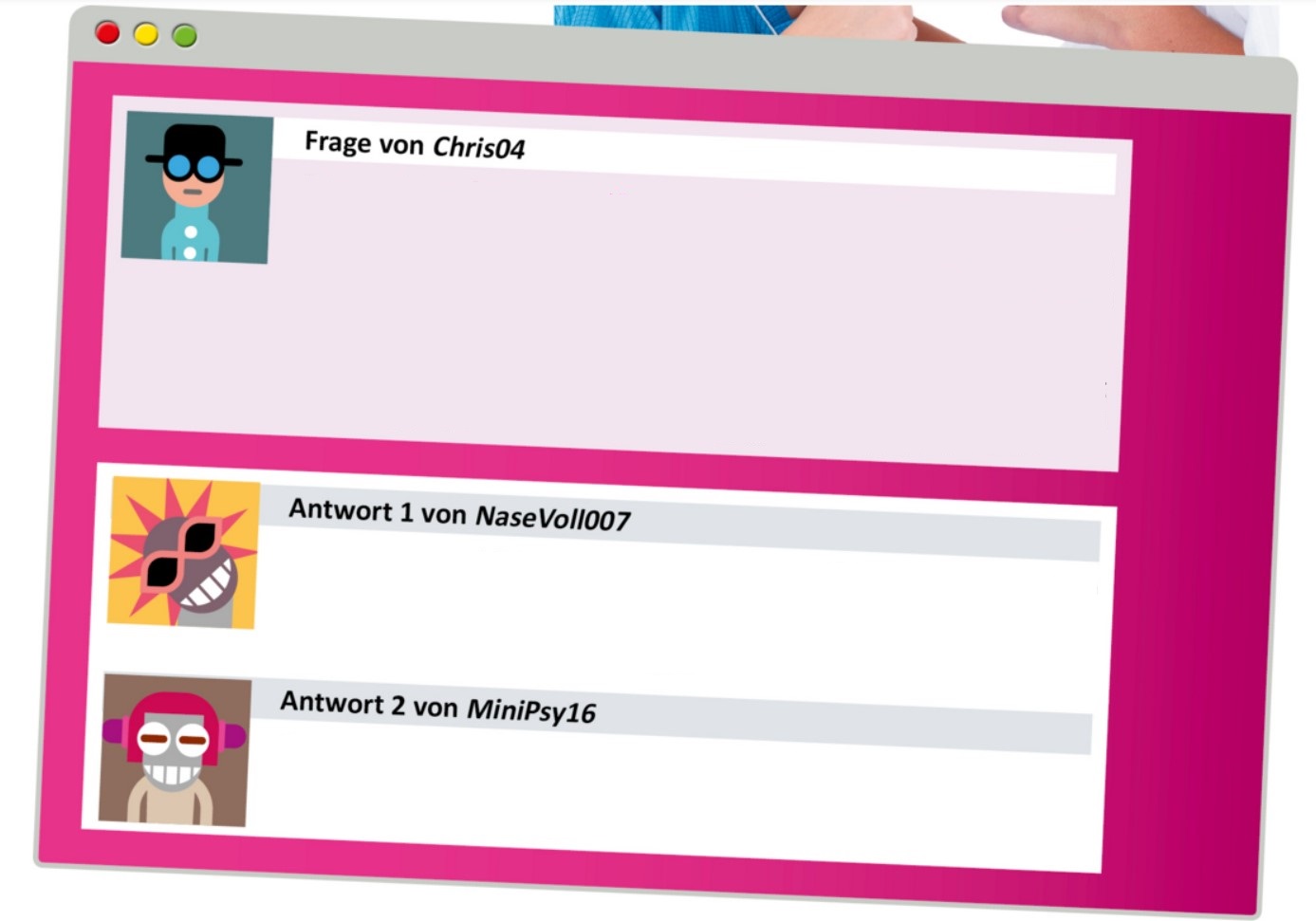 Was ist das Thema der Diskussion in diesem Forum?
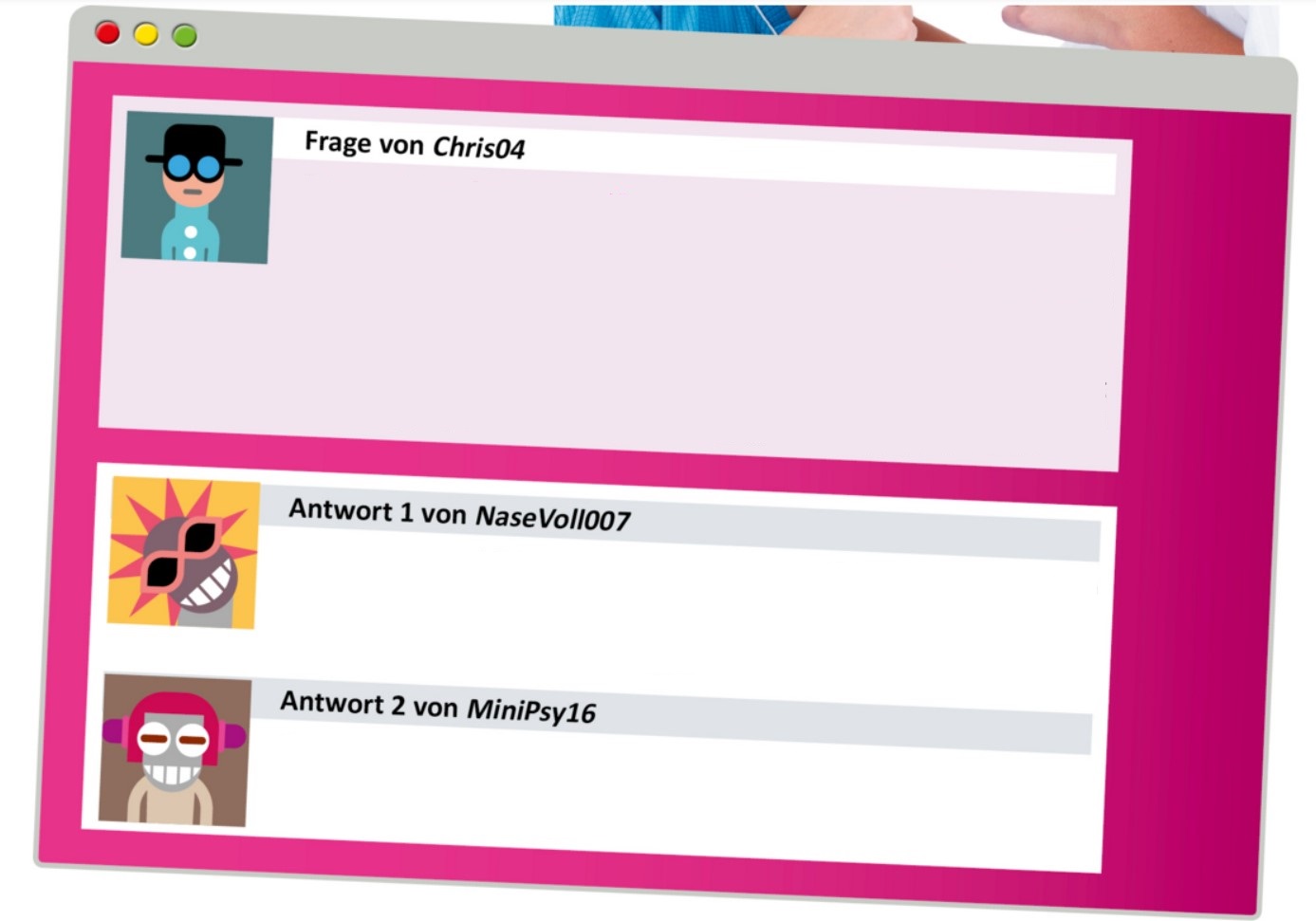 Stress mit meiner Mutter
Hallo, letzte Woche hatte ich Stress mit meiner Mutter. In der Schule ist eine Thaiboxen-AG. Ich war super motiviert und wollte sofort mitmachen aber meine Mutter ist nicht einverstanden.
Sie findet, Thaiboxen ist nichts für Mädchen. Sie meint, es ist viel zu gefährlich und zu brutal. Mein kleiner Bruder wollte Karate machen und meine Eltern hatten nichts dagegen. Das ist völlig ungerecht! Meine Mutter geht mir auf die Nerven!
Welche AG organisiert Chris’ Schule?
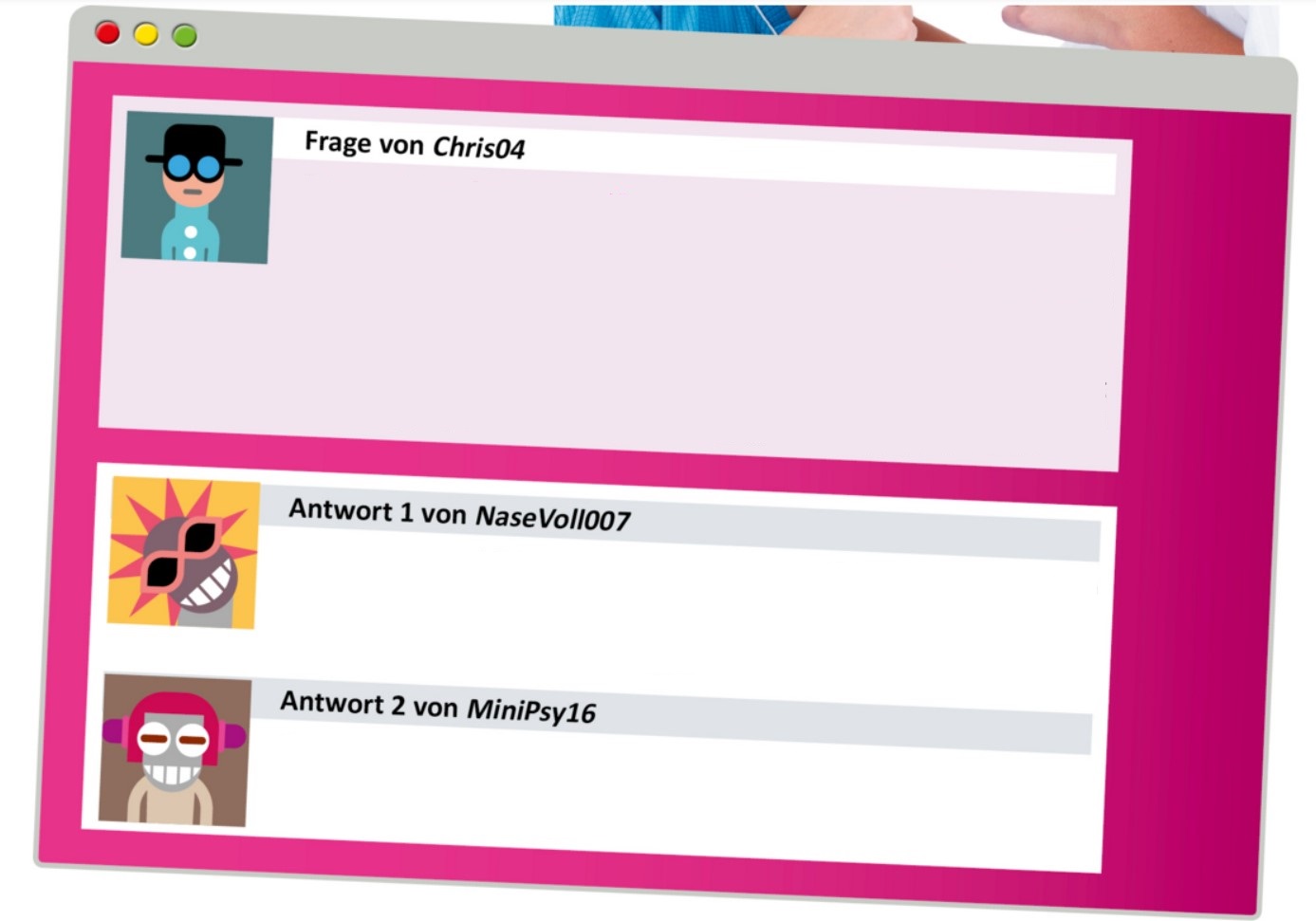 Stress mit meiner Mutter
Hallo, letzte Woche hatte ich Stress mit meiner Mutter. In der Schule ist eine Thaiboxen-AG. Ich war super motiviert und wollte sofort mitmachen aber meine Mutter ist nicht einverstanden.
Sie findet, Thaiboxen ist nichts für Mädchen. Sie meint, es ist viel zu gefährlich und zu brutal. Mein kleiner Bruder wollte Karate machen und meine Eltern hatten nichts dagegen. Das ist völlig ungerecht! Meine Mutter geht mir auf die Nerven!
Wie findet Chris die Thaiboxen-AG?
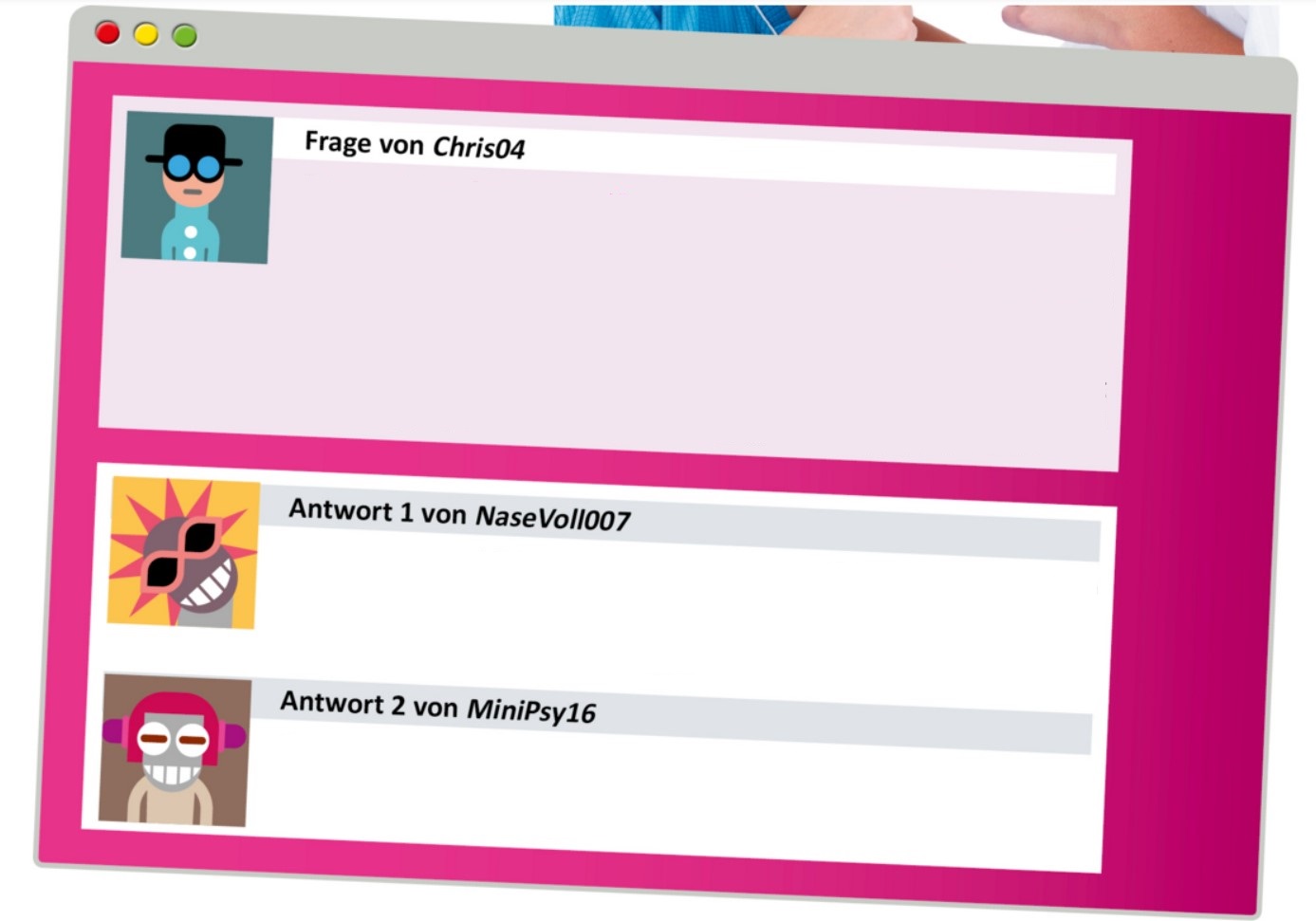 Stress mit meiner Mutter
Hallo, letzte Woche hatte ich Stress mit meiner Mutter. In der Schule ist eine Thaiboxen-AG. Ich war super motiviert und wollte sofort mitmachen aber meine Mutter ist nicht einverstanden.
Sie findet, Thaiboxen ist nichts für Mädchen. Sie meint, es ist viel zu gefährlich und zu brutal. Mein kleiner Bruder wollte Karate machen und meine Eltern hatten nichts dagegen. Das ist völlig ungerecht! Meine Mutter geht mir auf die Nerven!
Aber was ist das Problem?
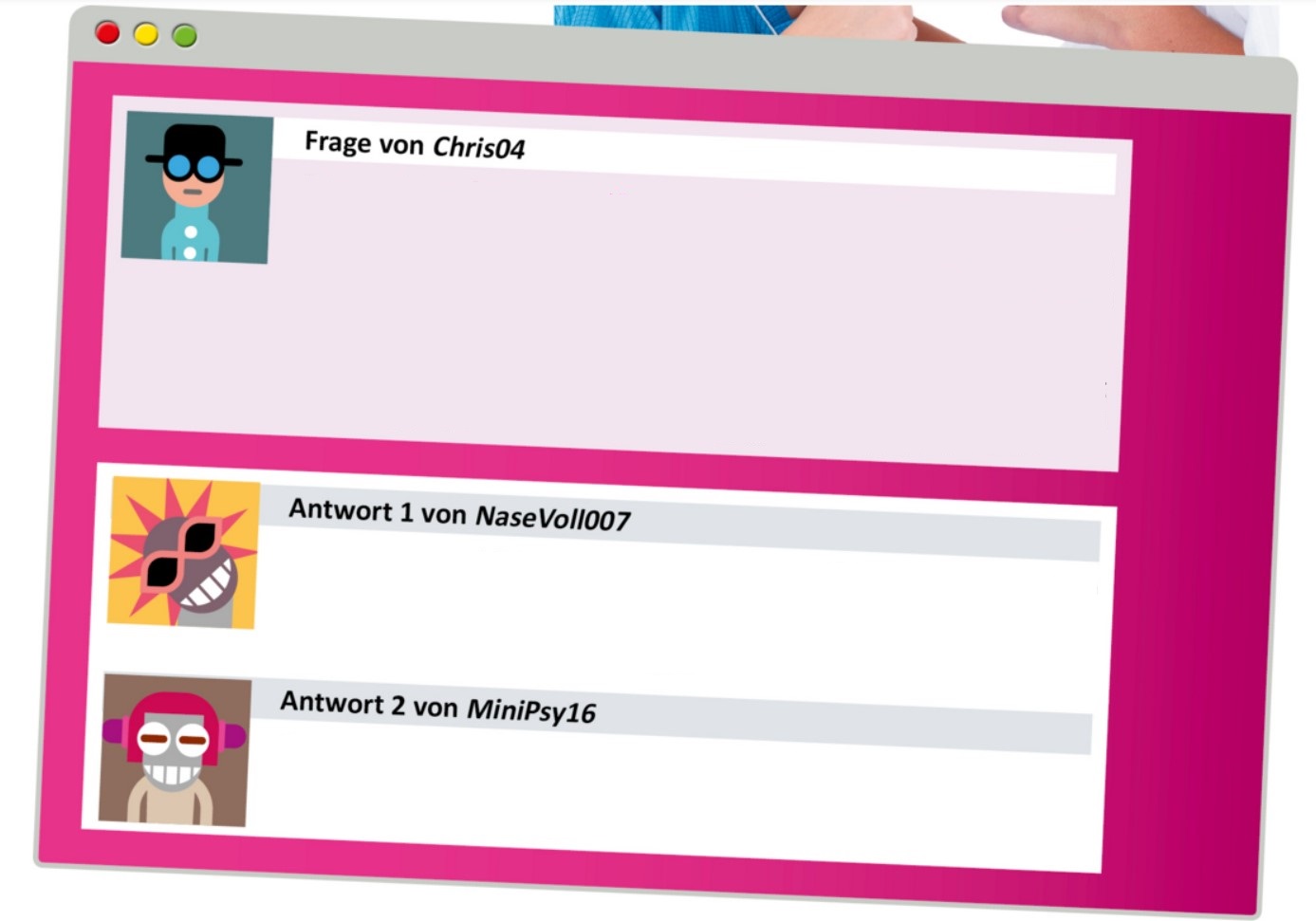 Stress mit meiner Mutter
Hallo, letzte Woche hatte ich Stress mit meiner Mutter. In der Schule ist eine Thaiboxen-AG. Ich war super motiviert und wollte sofort mitmachen aber meine Mutter ist nicht einverstanden.
Sie findet, Thaiboxen ist nichts für Mädchen. Sie meint, es ist viel zu gefährlich und zu brutal. Mein kleiner Bruder wollte Karate machen und meine Eltern hatten nichts dagegen. Das ist völlig ungerecht! Meine Mutter geht mir auf die Nerven!
Ist Chris ein Junge oder ein Mädchen?
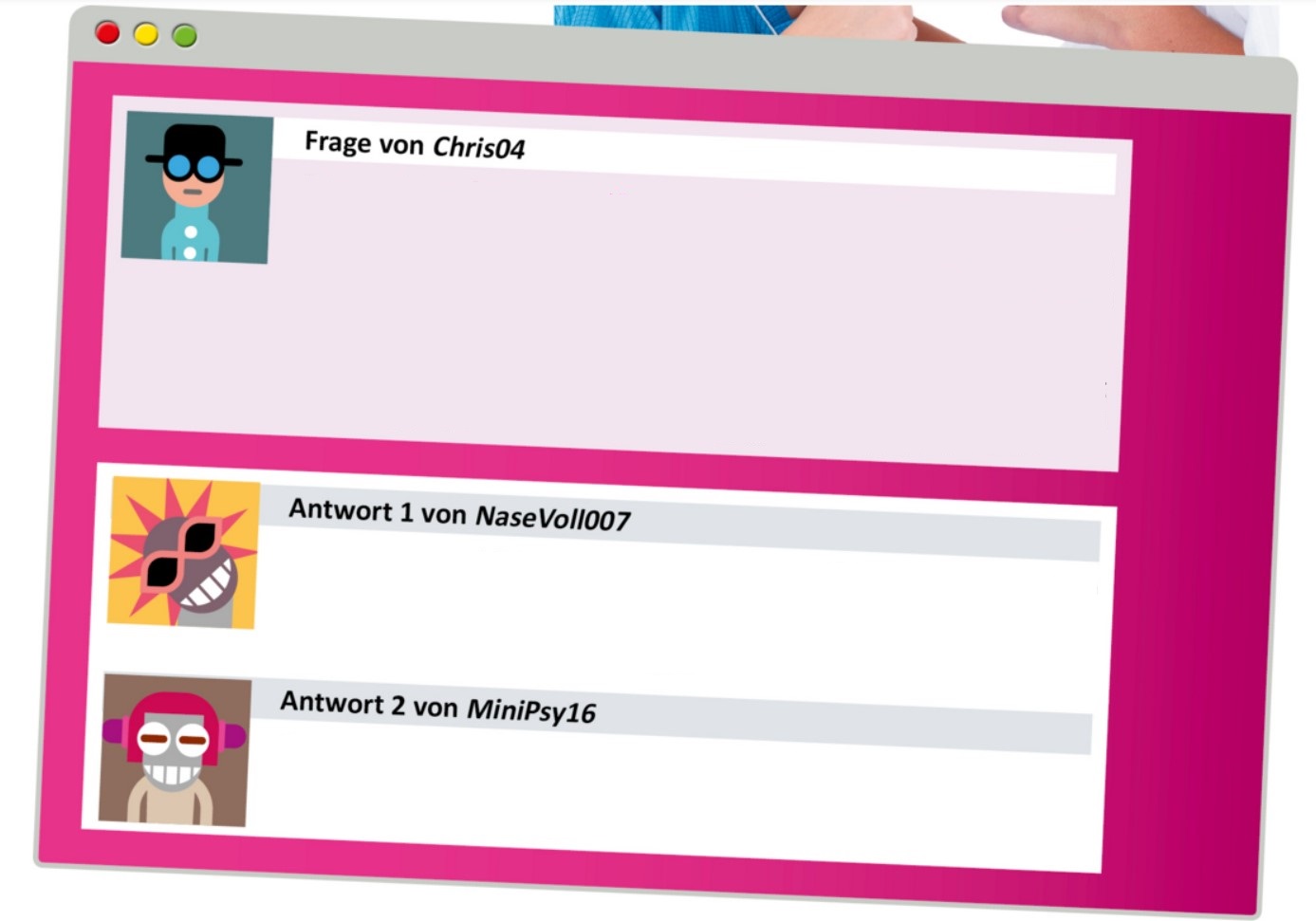 Stress mit meiner Mutter
Hallo, letzte Woche hatte ich Stress mit meiner Mutter. In der Schule ist eine Thaiboxen-AG. Ich war super motiviert und wollte sofort mitmachen aber meine Mutter ist nicht einverstanden.
Sie findet, Thaiboxen ist nichts für Mädchen. Sie meint, es ist viel zu gefährlich und zu brutal. Mein kleiner Bruder wollte Karate machen und meine Eltern hatten nichts dagegen. Das ist völlig ungerecht! Meine Mutter geht mir auf die Nerven!
Welche Argumente bringt Chris’ Mutter vor?
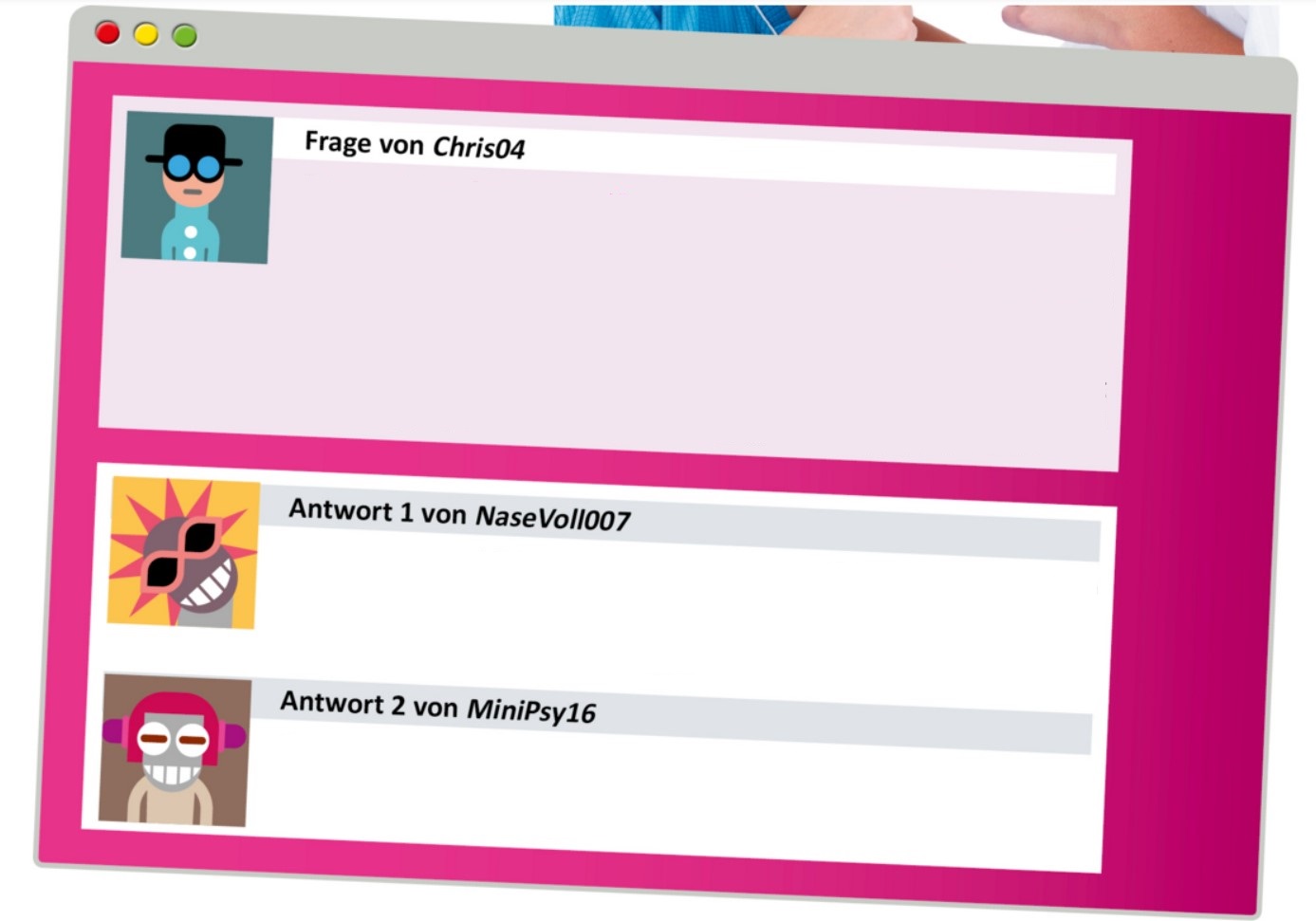 Stress mit meiner Mutter
Hallo, letzte Woche hatte ich Stress mit meiner Mutter. In der Schule ist eine Thaiboxen-AG. Ich war super motiviert und wollte sofort mitmachen aber meine Mutter ist nicht einverstanden.
Sie findet, Thaiboxen ist nichts für Mädchen. Sie meint, es ist viel zu gefährlich und zu brutal. Mein kleiner Bruder wollte Karate machen und meine Eltern hatten nichts dagegen. Das ist völlig ungerecht! Meine Mutter geht mir auf die Nerven!
Warum ist Chris wütend?
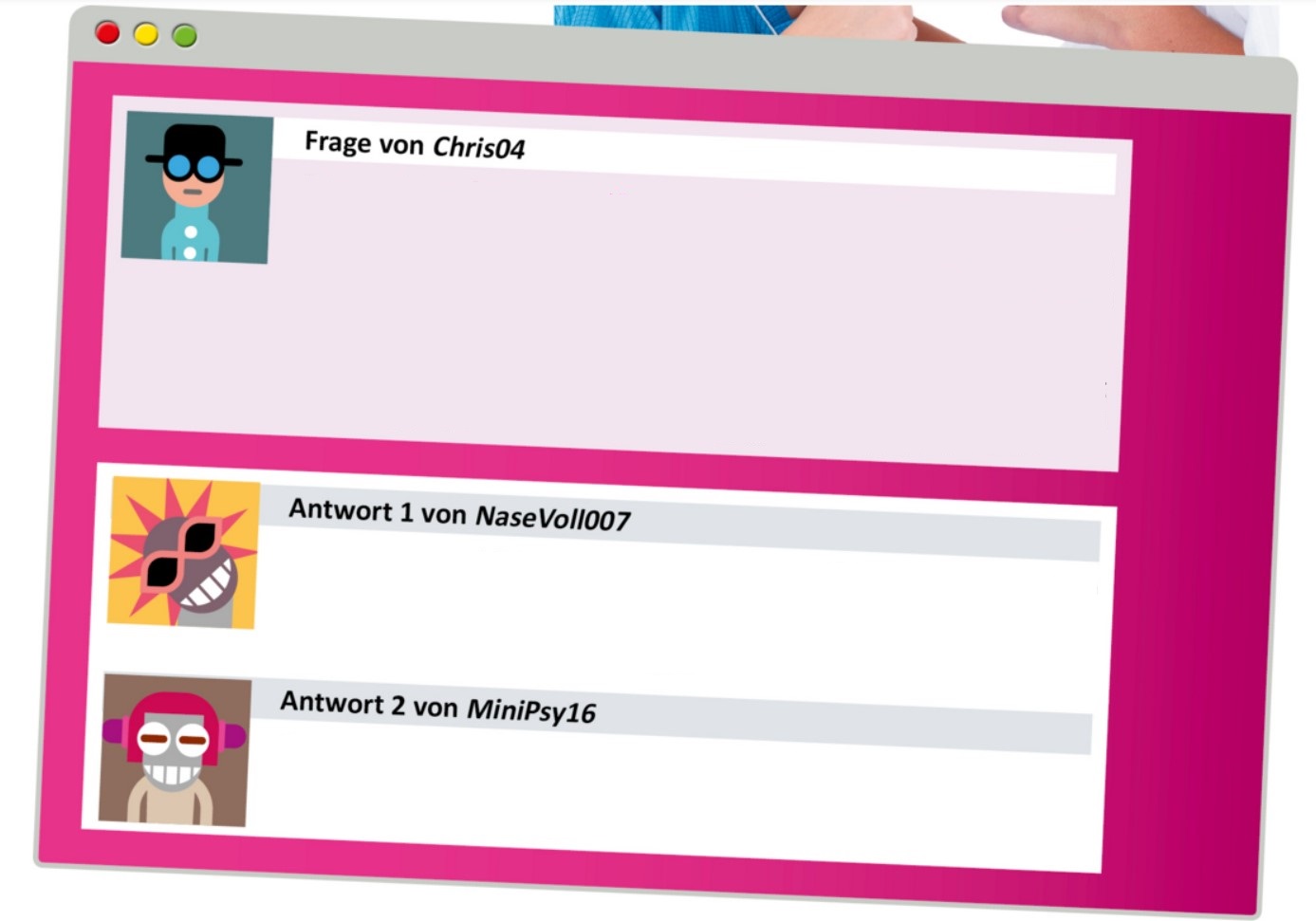 Stress mit meiner Mutter
Hallo, letzte Woche hatte ich Stress mit meiner Mutter. In der Schule ist eine Thaiboxen-AG. Ich war super motiviert und wollte sofort mitmachen aber meine Mutter ist nicht einverstanden.
Sie findet, Thaiboxen ist nichts für Mädchen. Sie meint, es ist viel zu gefährlich und zu brutal. Mein kleiner Bruder wollte Karate machen und meine Eltern hatten nichts dagegen. Das ist völlig ungerecht! Meine Mutter geht mir auf die Nerven!
NaseVoll007 betritt das Forum.
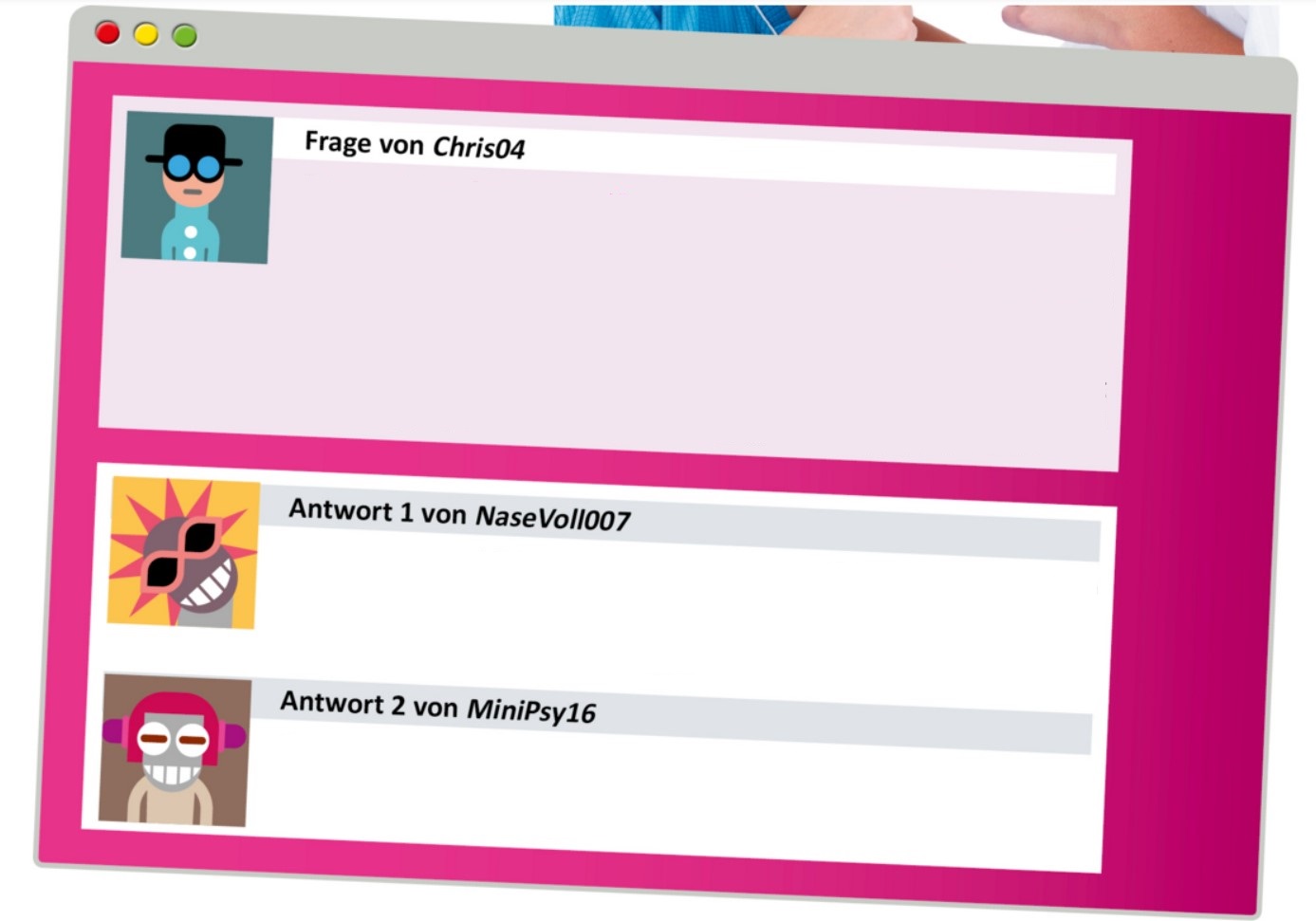 Ist NaseVoll mit Chris’ Mutter einverstanden?
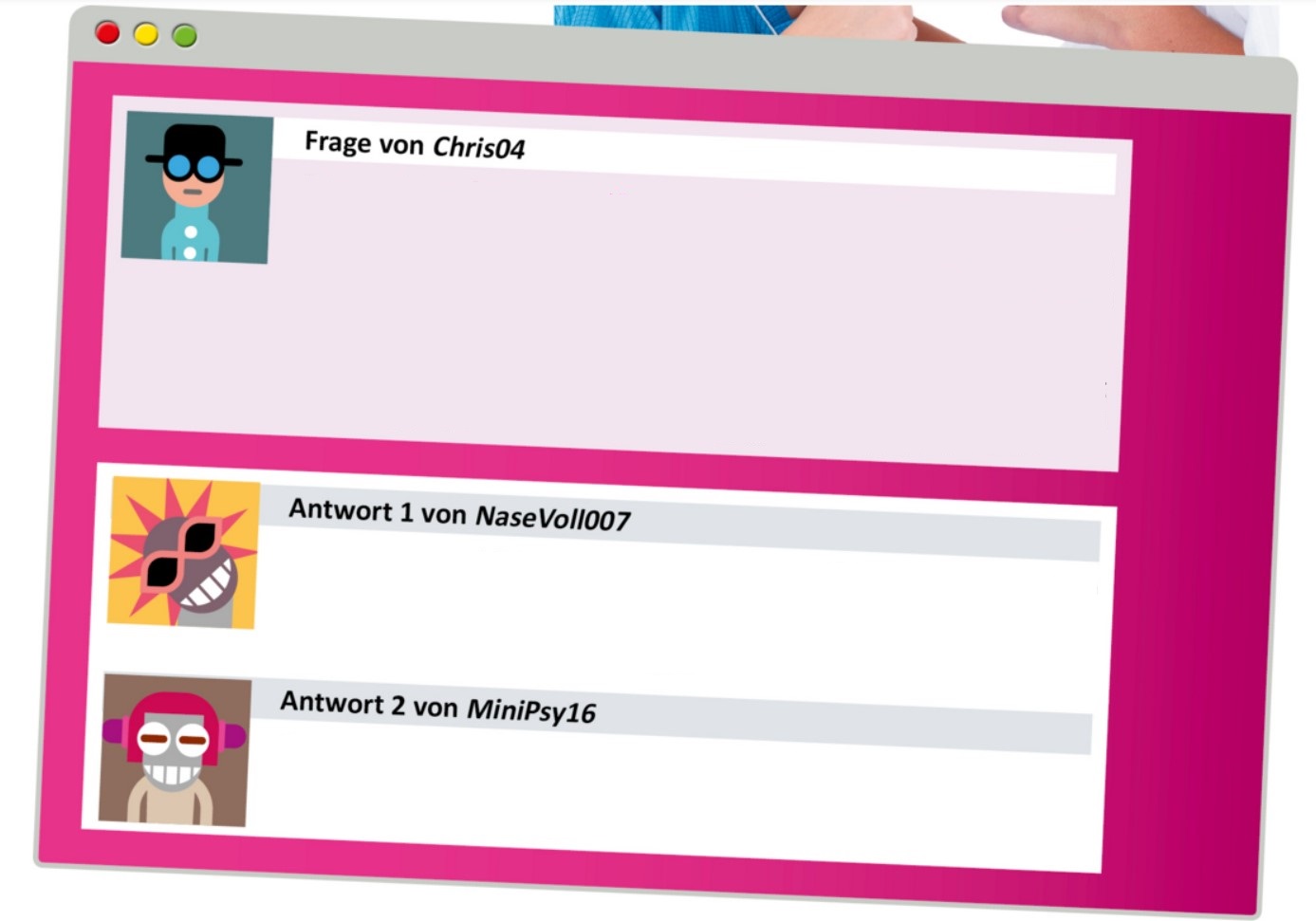 Weiß deine Mutter denn nicht, dass Mädchen alle Sportarten treiben können, von Thaiboxen bis Karate? Natürlich hast du recht! Sport ist gesund!
Welche Argumente bringt sie vor?
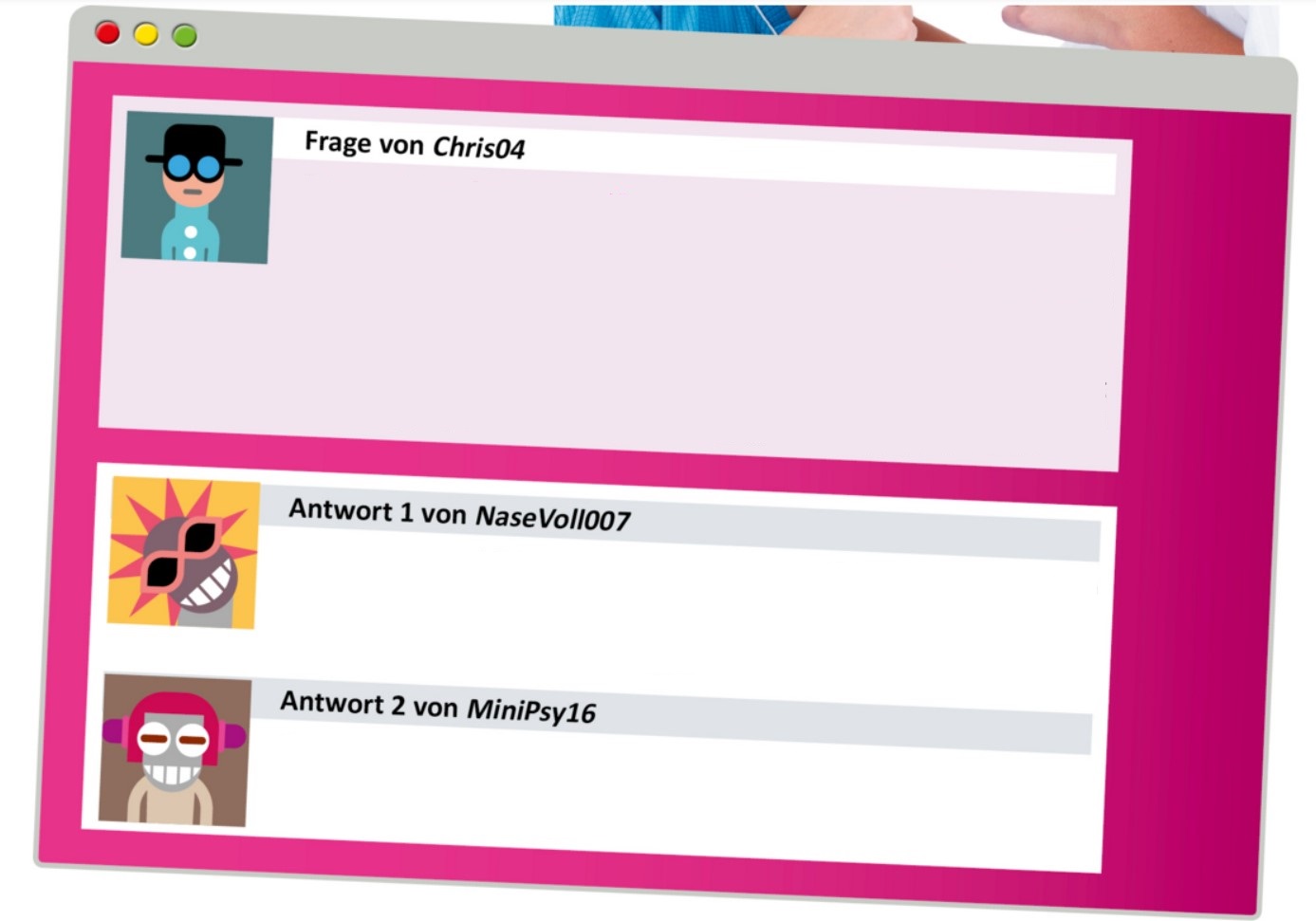 Weiß deine Mutter denn nicht, dass Mädchen alle Sportarten treiben können, von Thaiboxen bis Karate? Natürlich hast du recht! Sport ist gesund!
MiniPsy16 betritt
das Forum.
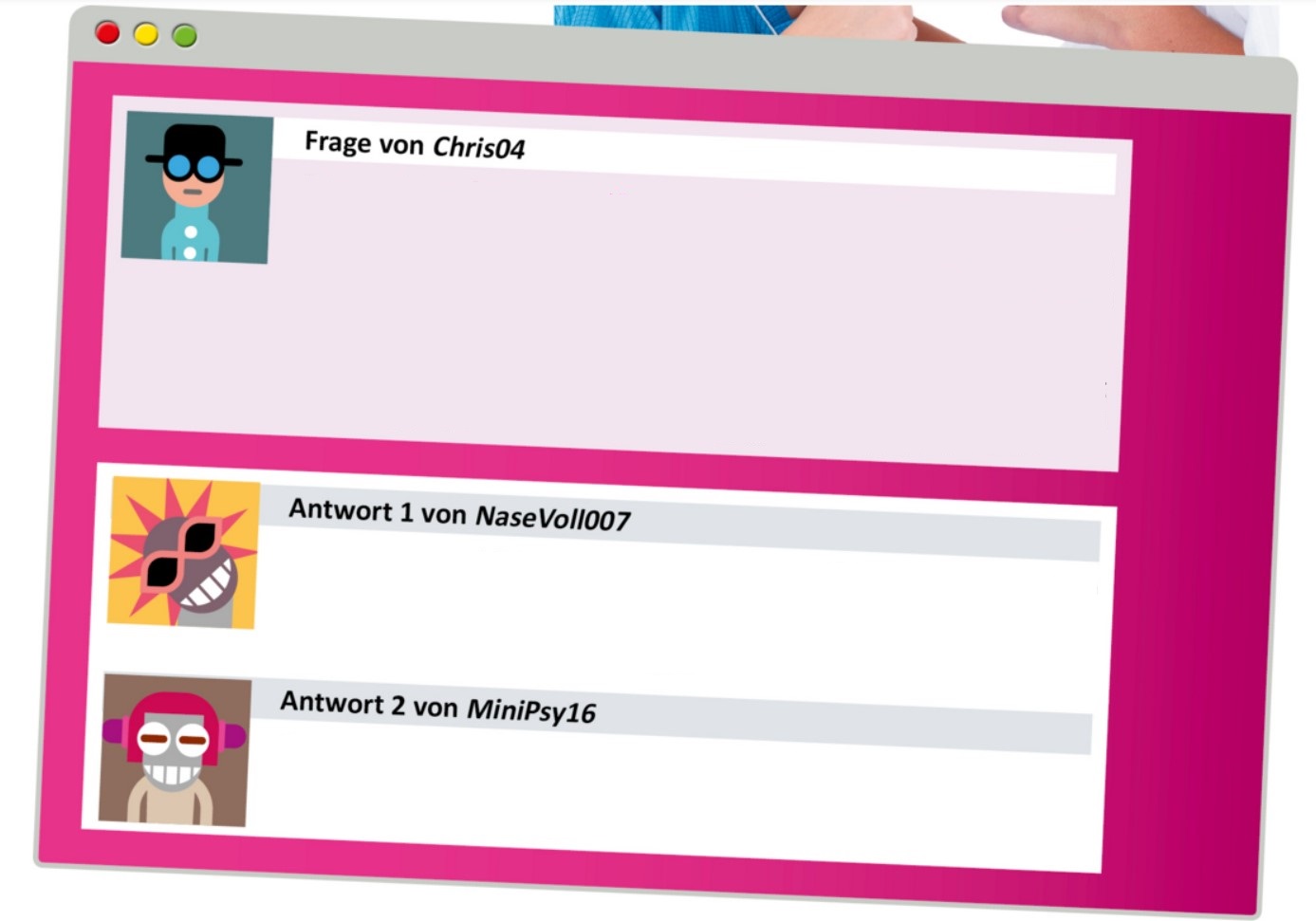 Welche Ratschläge gibt MiniPsy16?
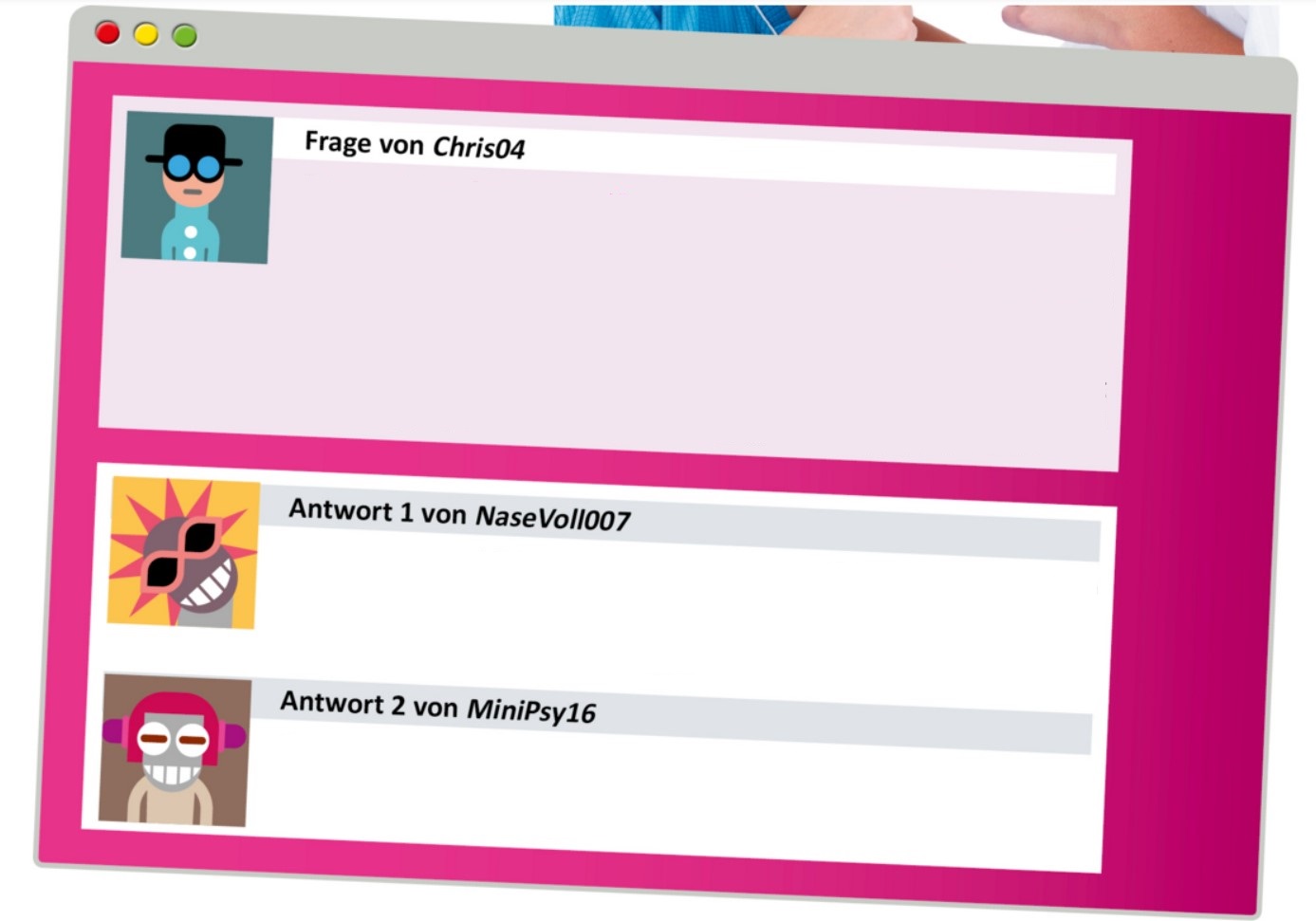 Vielleicht kannst du einen anderen Sport ausprobieren? Radfahren oder schwimmen sind auch tolle Sportarten. Wenn du fit bleiben willst, kannst du auch Obst und Gemüse essen!
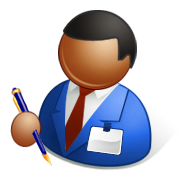 (Arbeitsblatt I)
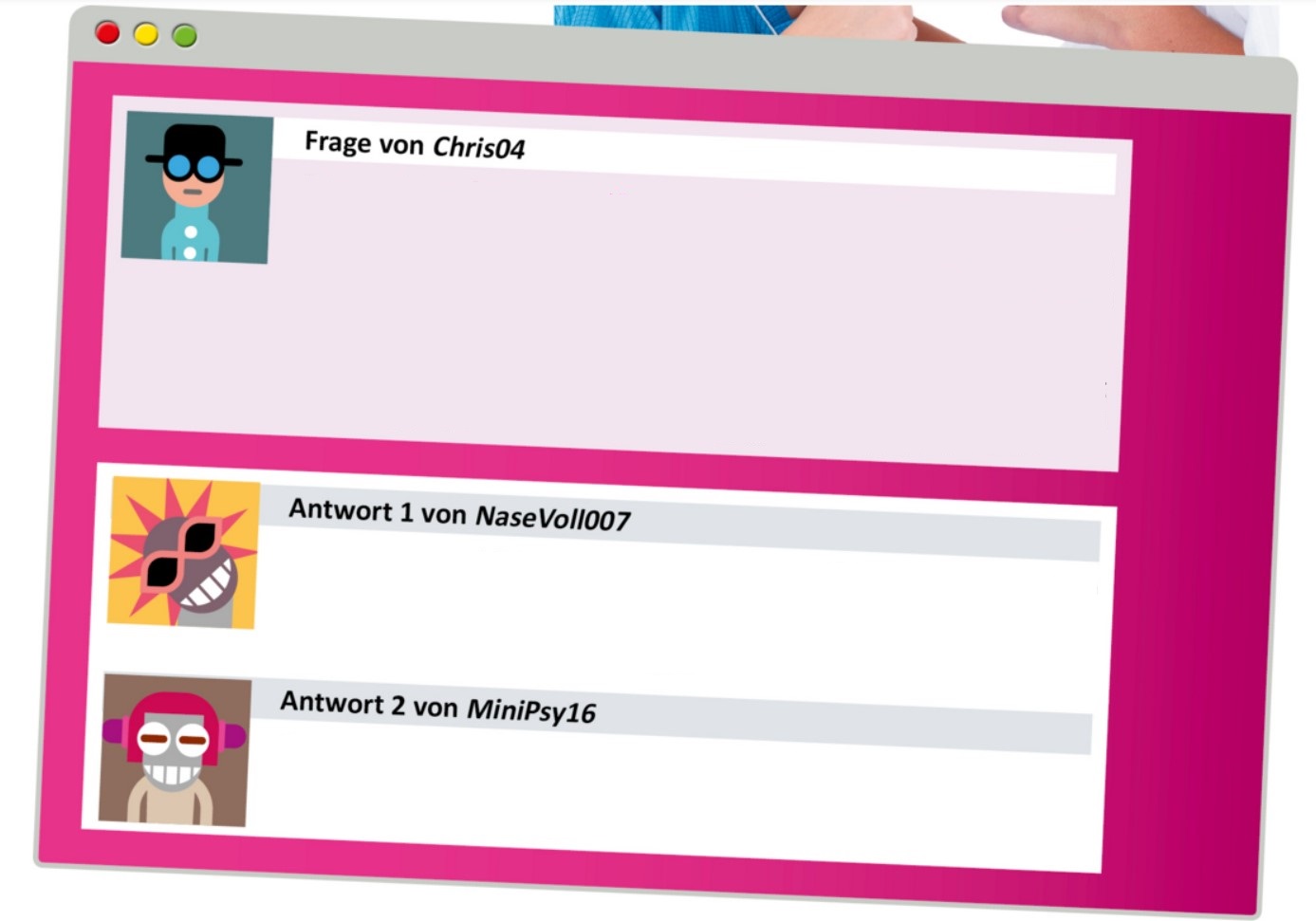 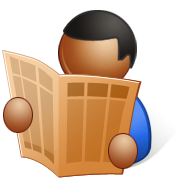 Stress mit meiner Mutter
Hallo, letzte Woche hatte ich Stress mit meiner Mutter. In der Schule ist eine Thaiboxen-AG. Ich war super motiviert und wollte sofort mitmachen aber meine Mutter ist nicht einverstanden.
Sie findet, Thaiboxen ist nichts für Mädchen. Sie meint, es ist viel zu gefährlich und zu brutal. Mein kleiner Bruder wollte Karate machen und meine Eltern hatten nichts dagegen. Das ist völlig ungerecht! Meine Mutter geht mir auf die Nerven!
Weiß deine Mutter denn nicht, dass Mädchen alle Sportarten treiben können, von Thaiboxen bis Karate? Natürlich hast du recht! Sport ist gesund!
Vielleicht kannst du einen anderen Sport ausprobieren? Radfahren oder schwimmen sind auch tolle Sportarten. Wenn du fit bleiben willst, kannst du auch Obst und Gemüse essen!
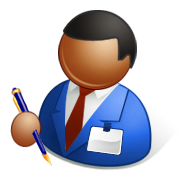 Wie reagierst du in einer Konfliktsituation?
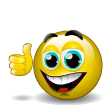 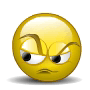 WER SAGT WAS?
(Chris / Chris’ Mutter / NaseVoll / MiniPsy)
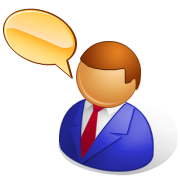 NaseVoll 
„Sport ist gesund.“
MiniPsy 
„Rad fahren ist gesund.“
NaseVoll 
„Mädchen können alle Sportarten treiben.“
Chris’ Mutter 
„Thaiboxen ist kein Sport für Mädchen.“
Chris 
„Thaiboxen ist ein toller Sport.“
MiniPsy 
„Gesund essen ist wichtig.“
Chris’ Mutter 
„Kampfsportarten sind zu brutal für Mädchen.“
NaseVoll 
„Sport ist gesund.“
MiniPsy 
„Rad fahren ist gesund.“
NaseVoll 
„Mädchen können alle Sportarten treiben.“
Chris’ Mutter 
„Thaiboxen ist kein Sport für Mädchen.“
Chris 
„Thaiboxen ist ein toller Sport.“
MiniPsy 
„Gesund essen ist wichtig.“
Chris’Mutter 
„ Kampfsportarten sind zu brutal für Mädchen.“
 Ich bin mit …… einverstanden.
    Ich finde auch, dass ……
 Ich bin mit …… nicht einverstanden.
    Ich finde nicht, dass ……
„Sport ist gesund.“
NaseVoll 
„Rad fahren ist gesund.“
MiniPsy 
NaseVoll 
„Mädchen können alle Sportarten treiben.“
Chris’ Mutter 
„Thaiboxen ist kein Sport für Mädchen.“
Chris 
„Thaiboxen ist ein toller Sport.“
MiniPsy 
„Gesund essen ist wichtig.“
Chris’Mutter 
„ Kampfsportarten sind zu brutal für Mädchen.“
Schreibe jetzt eine Antwort!
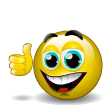 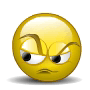  Ich bin mit …… einverstanden.
    Ich finde auch, dass ……
 Ich bin mit …… nicht einverstanden.
    Ich finde nicht, dass ……
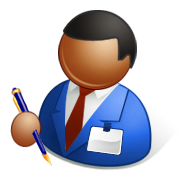 (Übungsheft Seite 18)
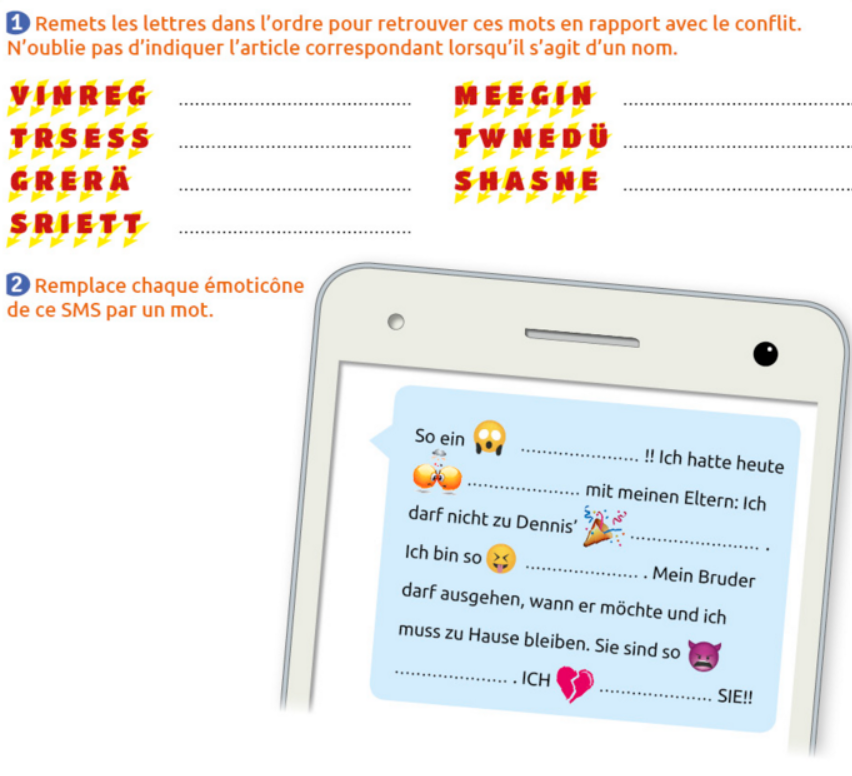 NERVIG
GEMEIN
DER STRESS
WÜTEND
DER ÄRGER
HASSEN
DER STREIT
Stress
Ärger
Party
wütend
gemein
hasse
BILAN GRAMMATICAL :
Comment réagir à une situation et donner son avis :
On utilise la conjonction de subordination dass.
finden
Cette structure s’utilise, par exemple, après le verbe              .
Boxen  ist sehr brutal.
V2
Boxen sehr brutal ist.
  Ich finde (nicht), dass
Vf
Comme dans toute proposition subordonnée,
le verbe conjugué est en position finale.
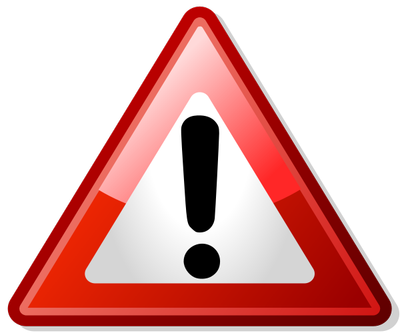 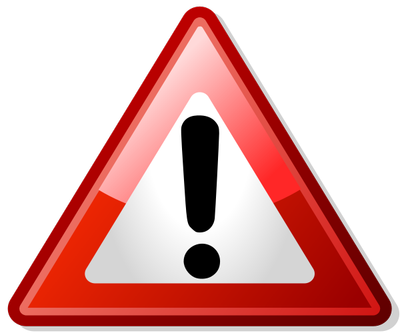 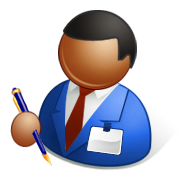 (Arbeitsblatt II)